Lớp 5A5
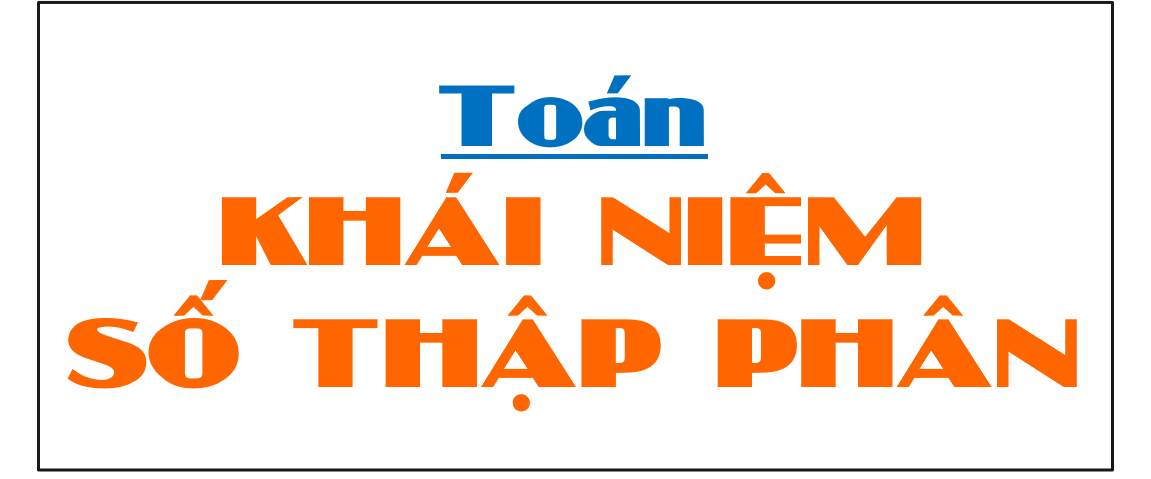 Sách giáo khoa Toán/trang 33
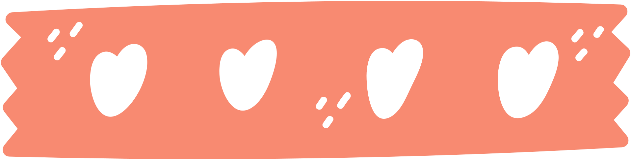 MỤC TIÊU
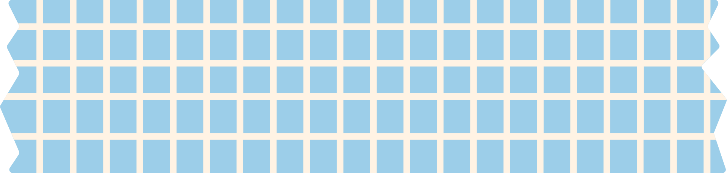 Nhận biết khái niệm ban đầu về số thập phân (dạng đơn giản) và cấu tạo của số thập phân.
Biết đọc, viết các số thập phân ở dạng đơn giản.
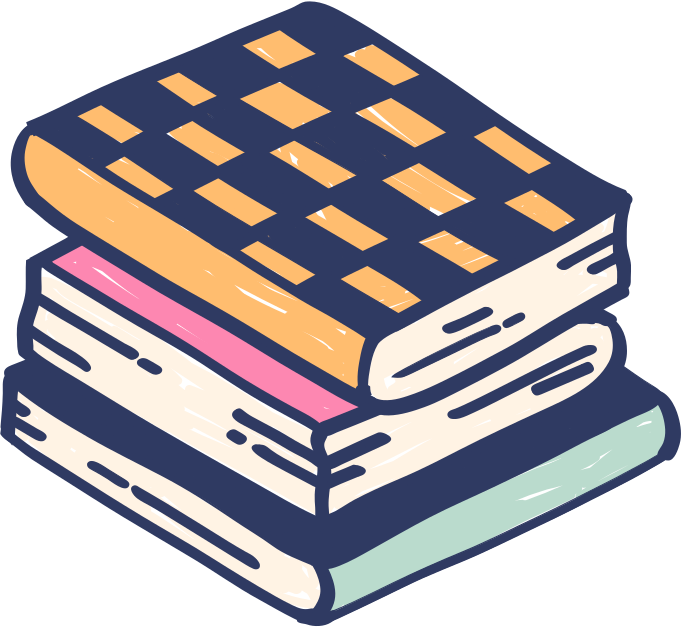 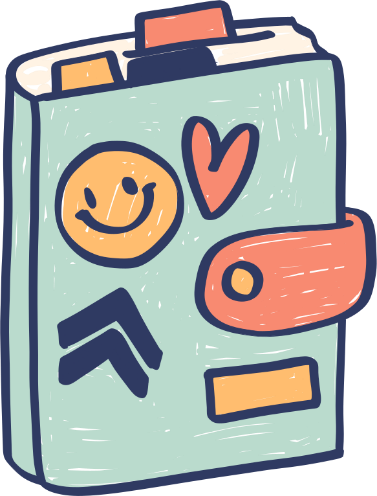 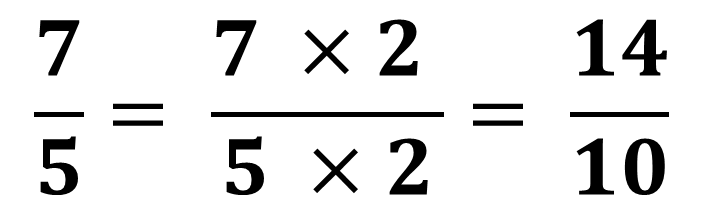 KHỞI ĐỘNG
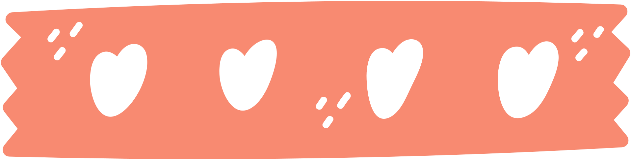 KHỞI ĐỘNG
2. Viết các số đo sau dưới dạng số đo có đơn vị đo là m: 1dm; 1 cm; 1 mm
1dm =       m
0
1
Hay còn được viết là 0,1m
1cm =        m
0
0
1
Hay còn được viết là 0,01m
1mm =          m
0
0
1
0
Hay còn được viết là 0,001m
0,1
không phẩy một.
0,01
không phẩy không một
không phẩy không không một
0,001
không phẩy không trăm linh một
0,1      =
Số thập phân
0,01     =
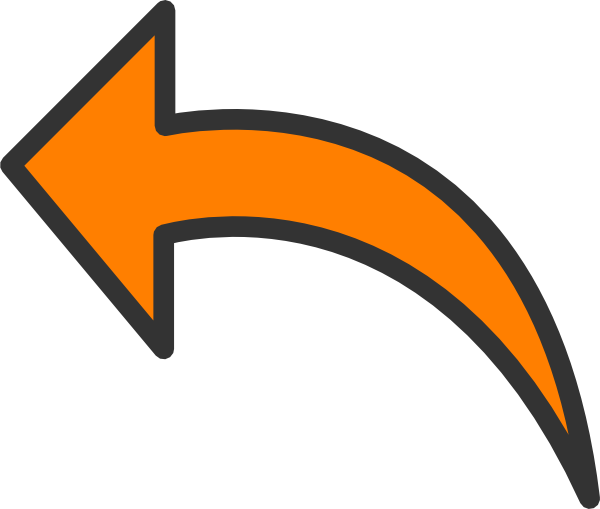 0,001    =
5dm =       m
0
5
Hay còn được viết là 0,5m
7cm =        m
0
0
7
Hay còn được viết là 0,07m
9mm =          m
0
0
9
0
Hay còn được viết là 0,009m
0,5
không phẩy năm.
0,07
không phẩy không bảy
không phẩy không không chín
0,009
0,5      =
Số thập phân
0,07     =
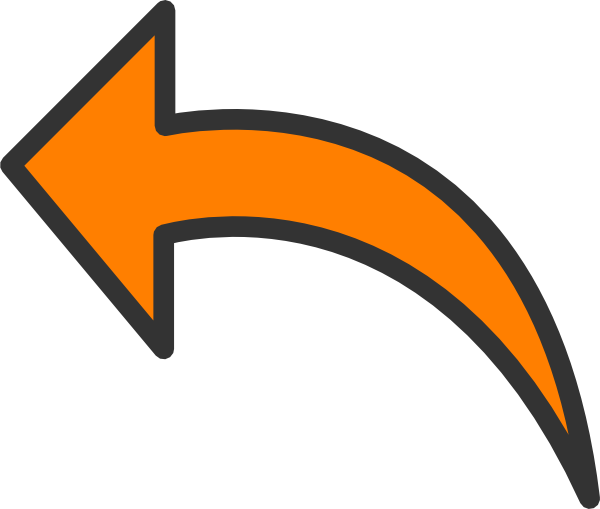 0,009    =
Thực hành
1
2
0
1
10
a)
10
0,2
0,6
0,3
0,4
0,5
0,7
0,8
0,9
0,1
1
10
0
0,1
0,01
Đọc các phân số thập phân và số thập phân 
trên các vạch của tia số:
phân số thập phân
Bài 1:
Đọc
số thập phân
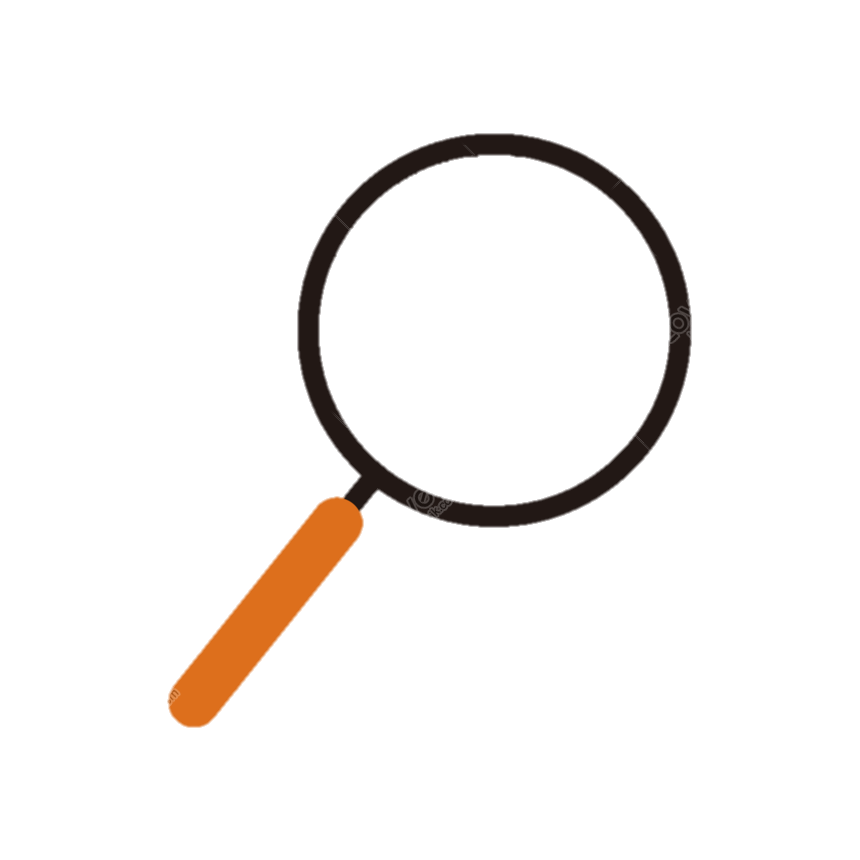 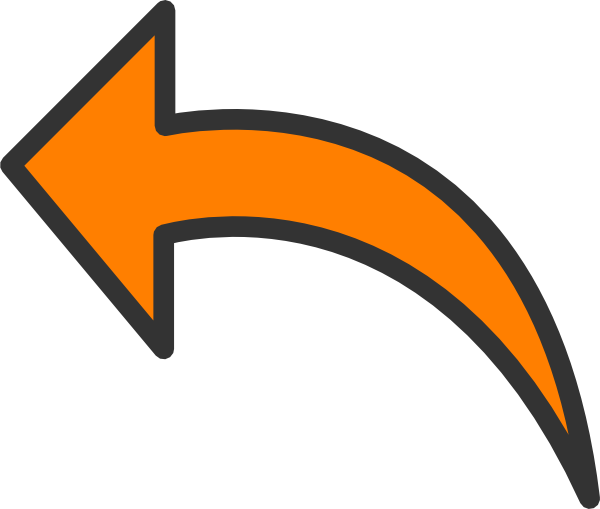 0,1
0
b)
0,07
0,08
0,09
0,03
0,01
0,04
0,05
0,02
0,06
Đọc các phân số thập phân và số thập phân 
trên các vạch của tia số:
phân số thập phân
Bài 1:
Đọc
số thập phân
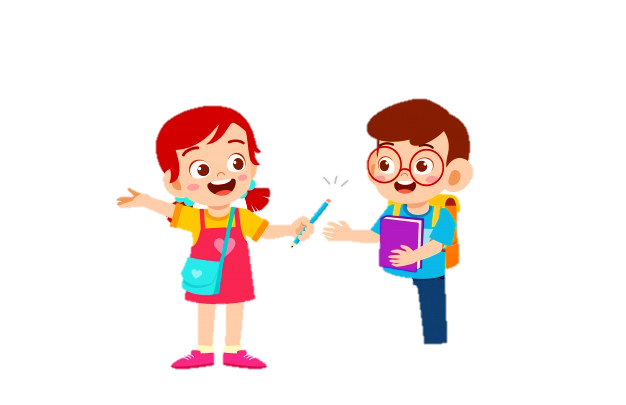 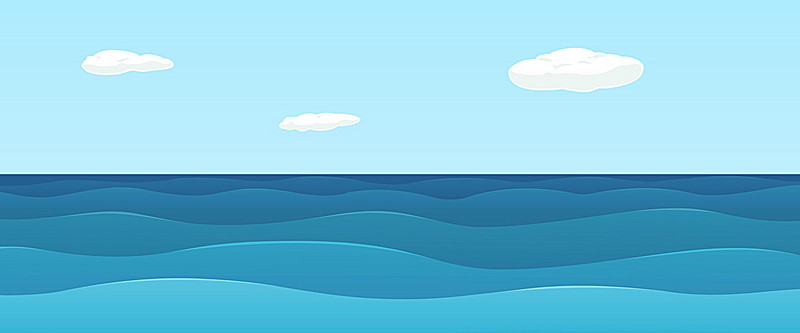 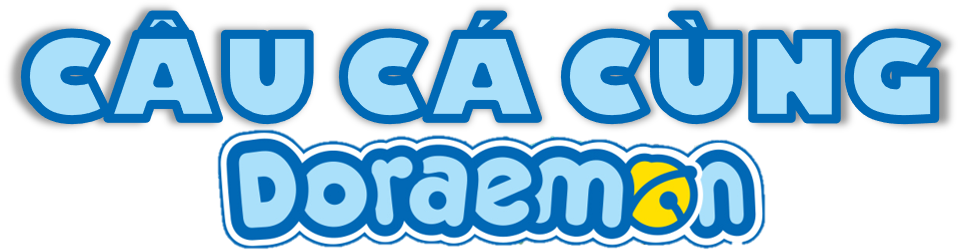 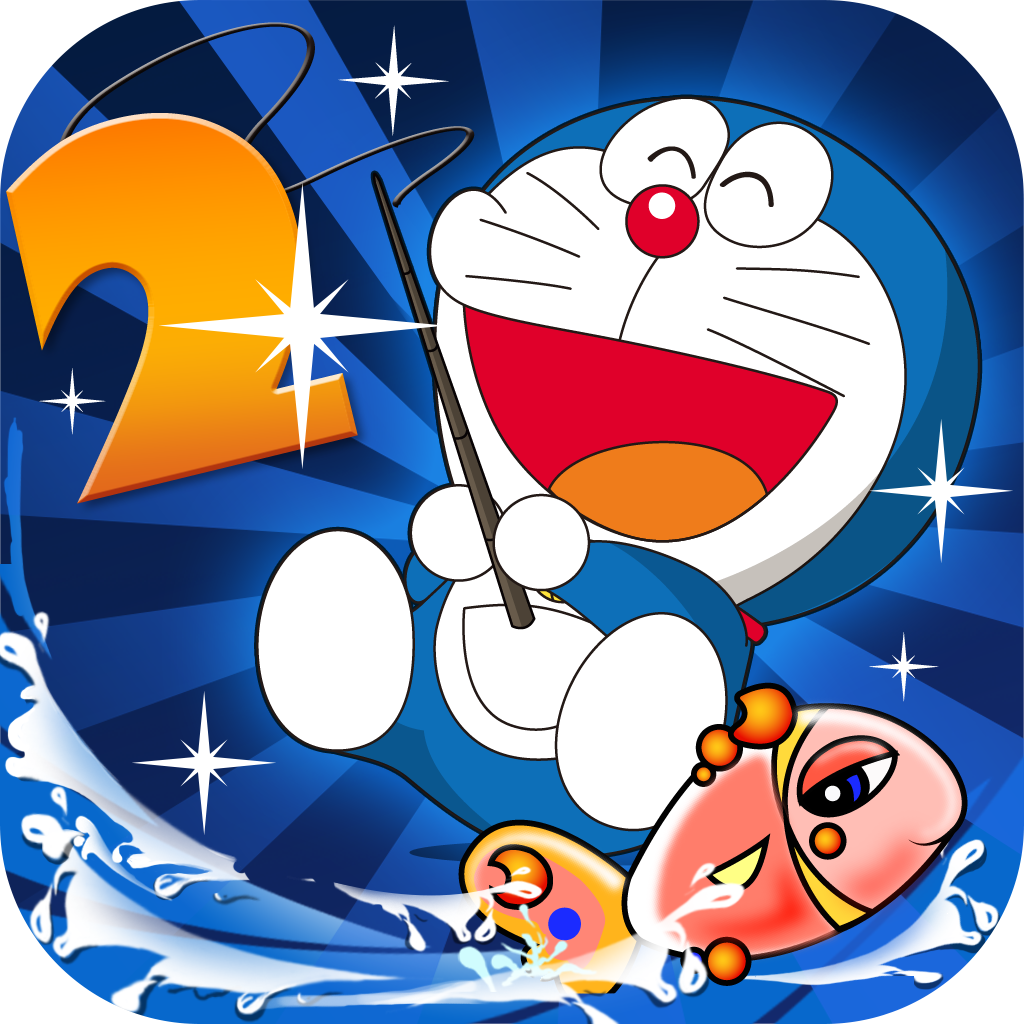 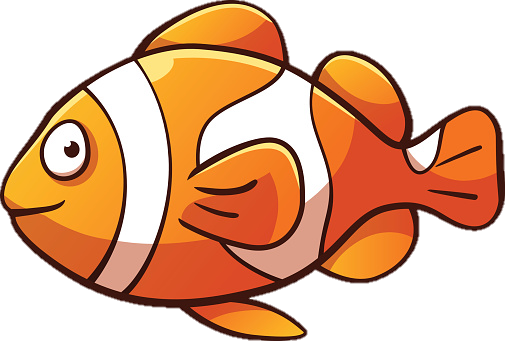 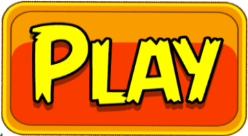 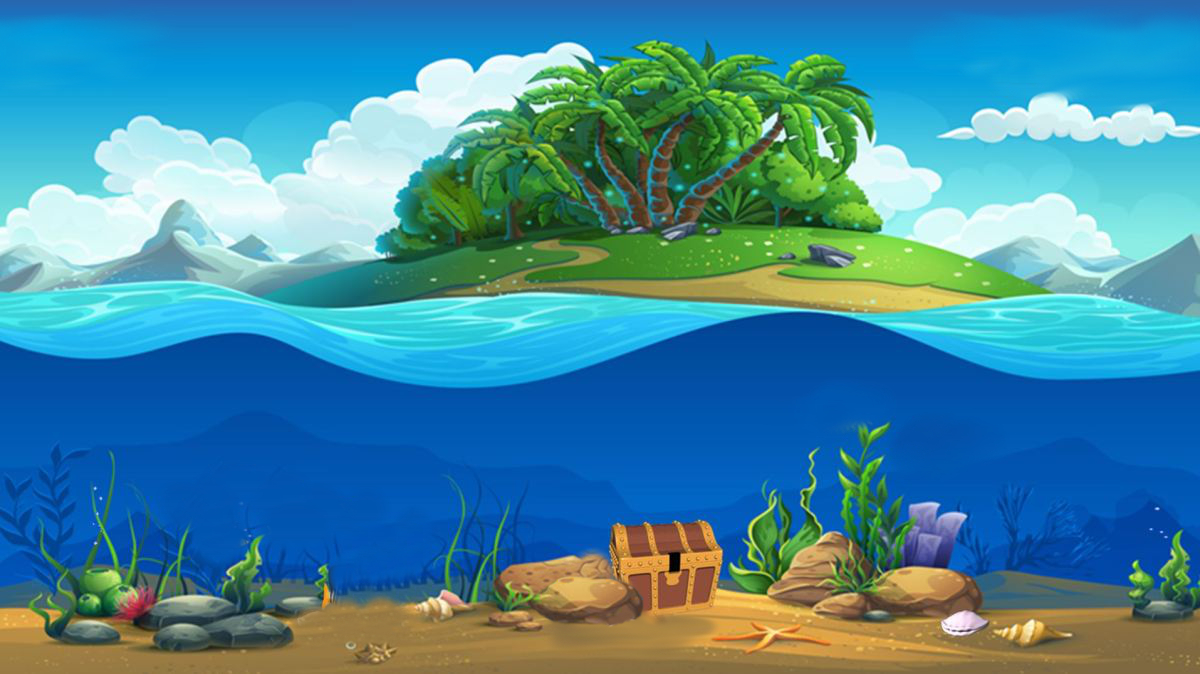 CHÚC MỪNG
CHÚC MỪNG
CHÚC MỪNG
CHÚC MỪNG
CHÚC MỪNG
CHÚC MỪNG
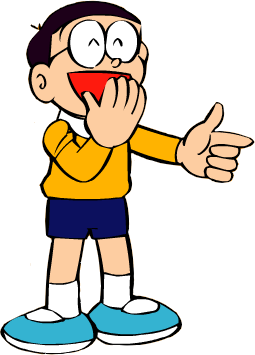 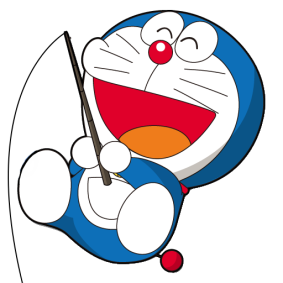 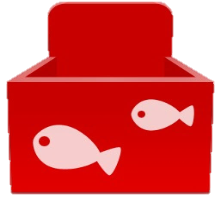 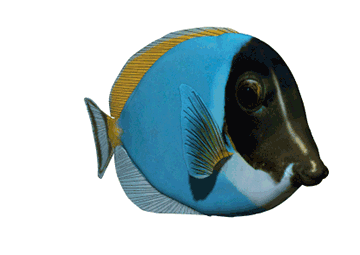 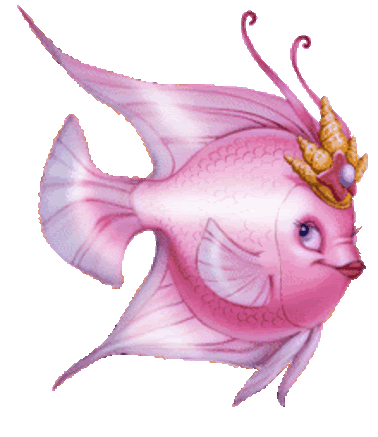 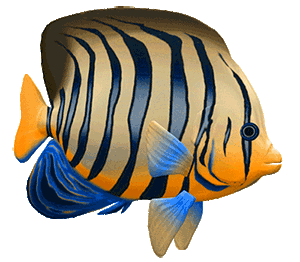 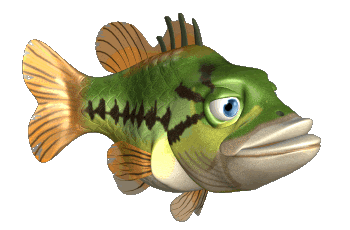 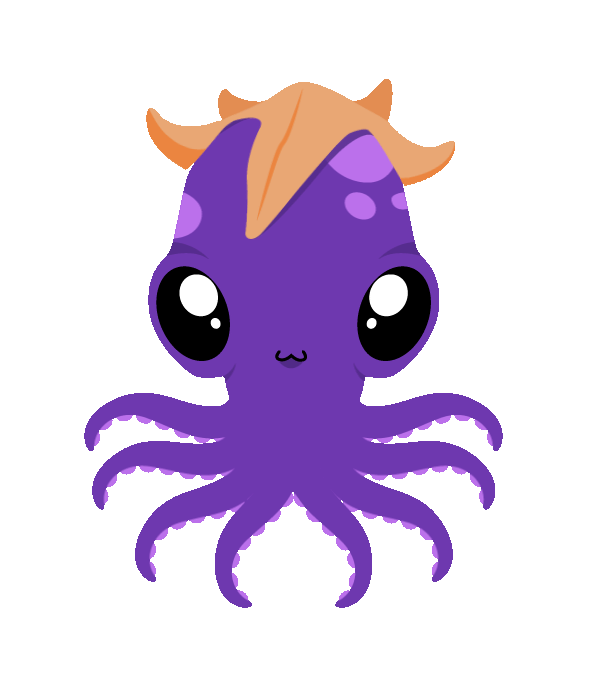 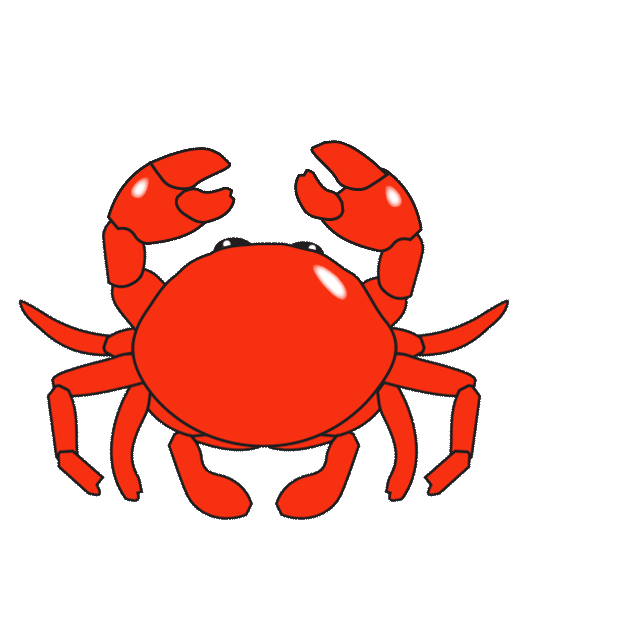 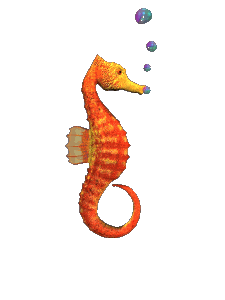 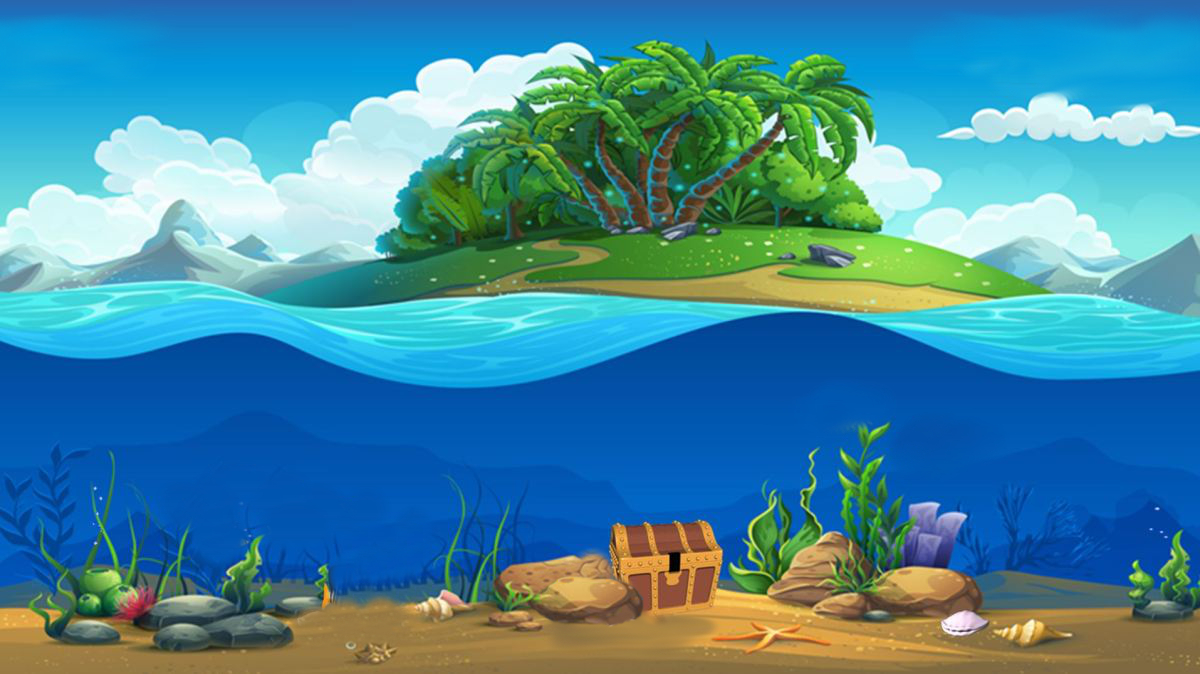 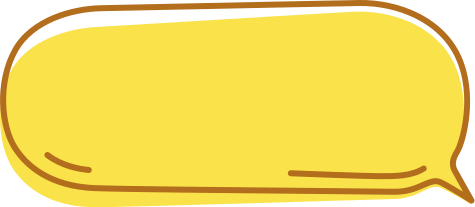 Bài 2: Viết số thập phân thích hợp vào chỗ chấm ( theo mẫu)
5 dm =      m =  …m
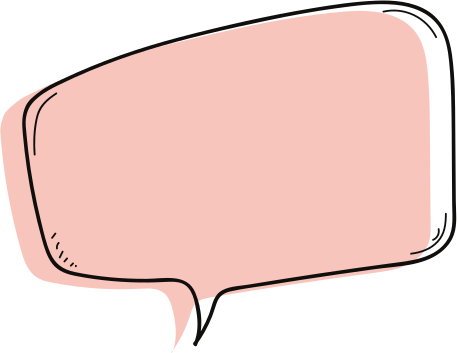 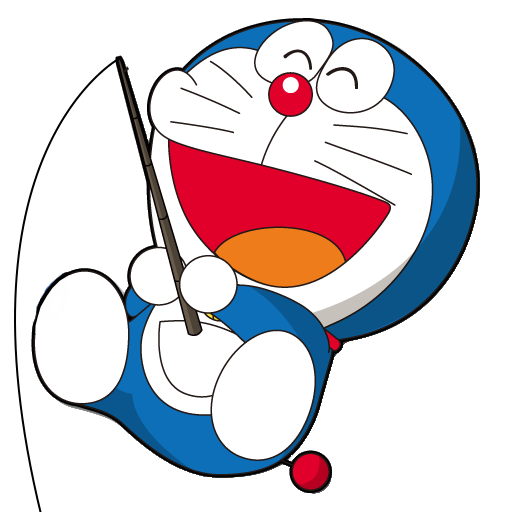 5 dm =      m =      m
0,5
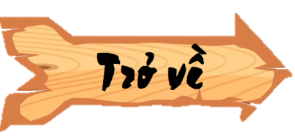 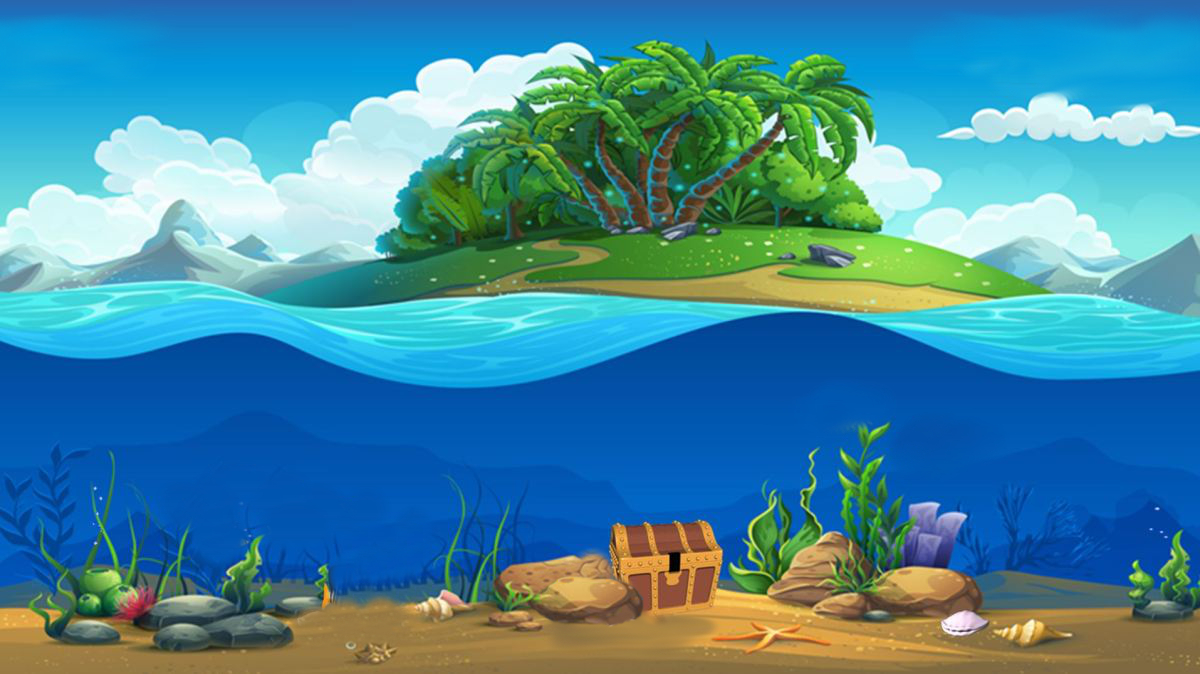 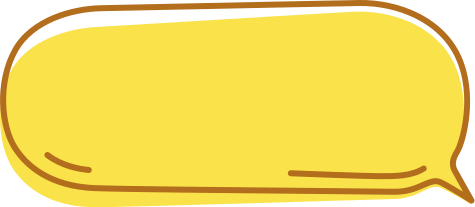 Bài 2: Viết số thập phân thích hợp vào chỗ chấm ( theo mẫu)
2 mm =          m = … m
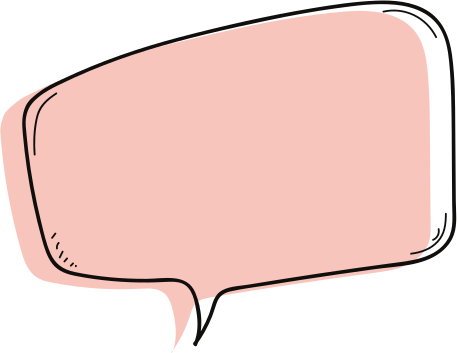 0,002
2 mm =          m =          m
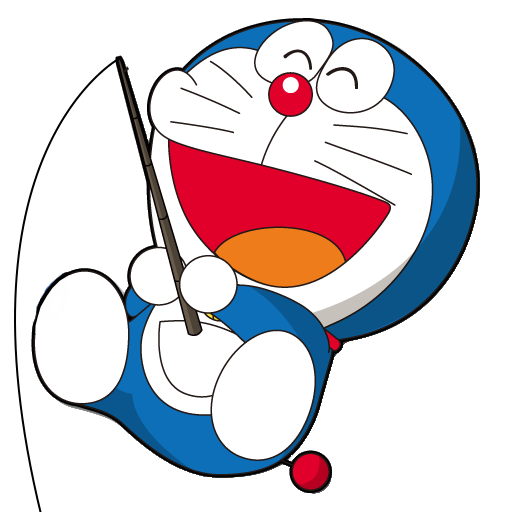 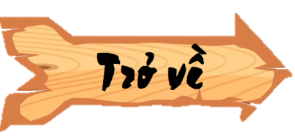 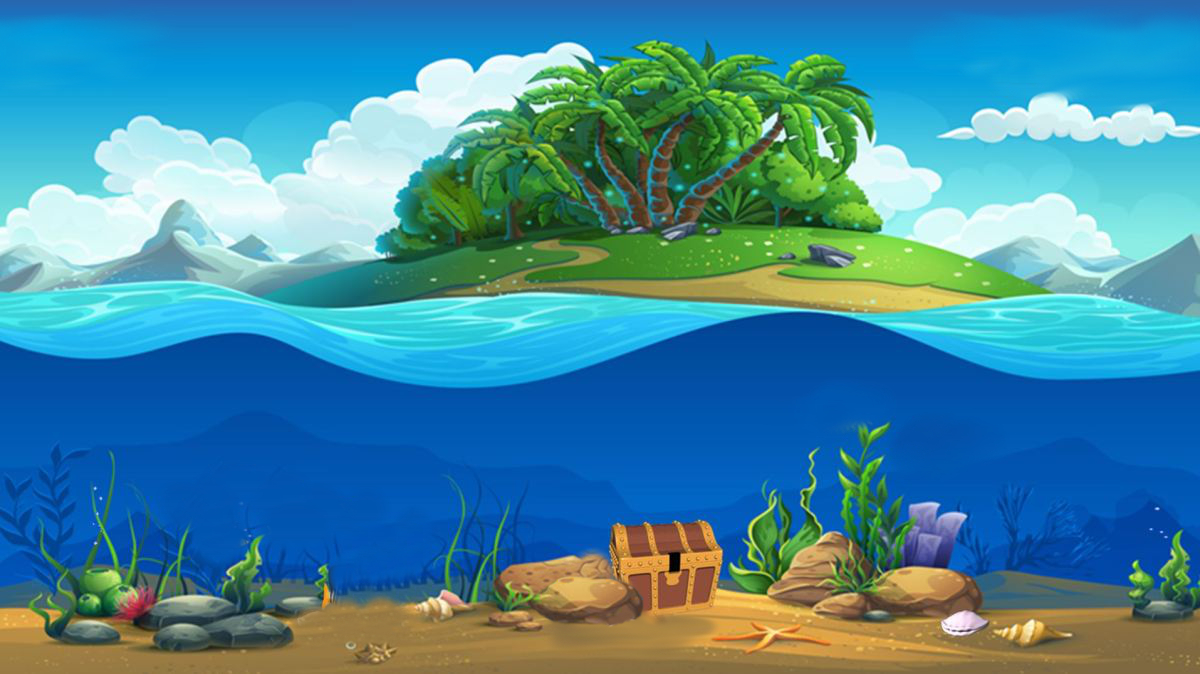 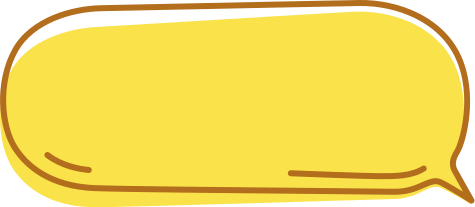 Bài 2: Viết số thập phân thích hợp vào chỗ chấm ( theo mẫu)
4 g =         kg =  … kg
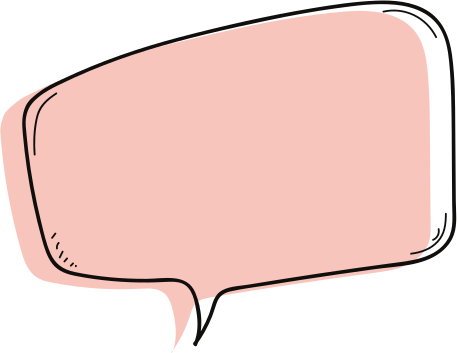 4 g =         kg =         kg
0,004
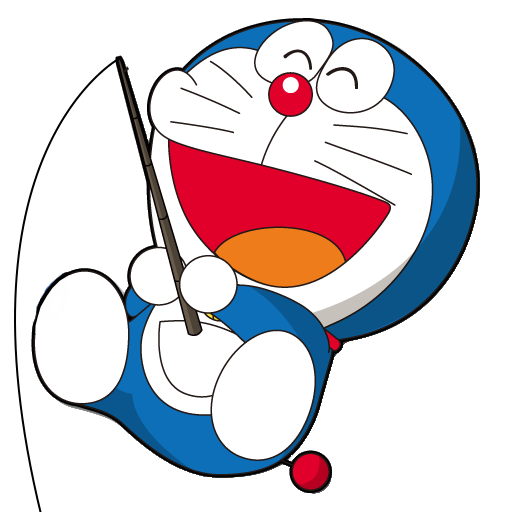 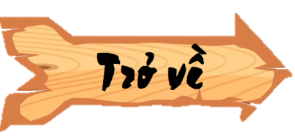 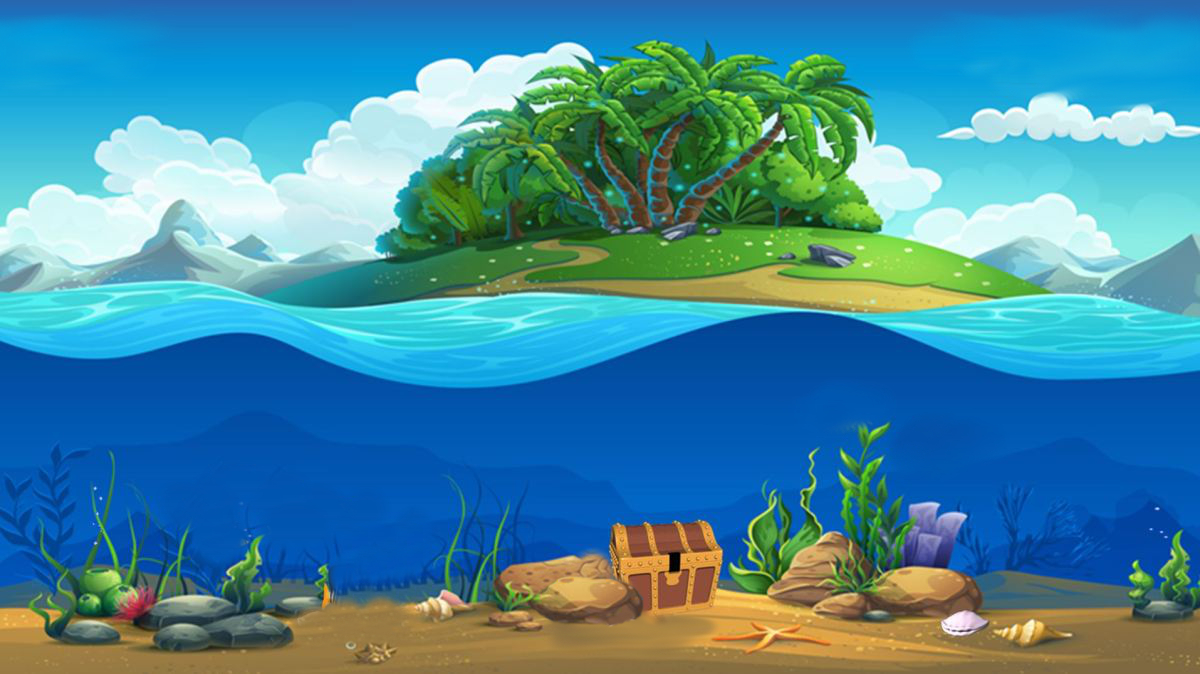 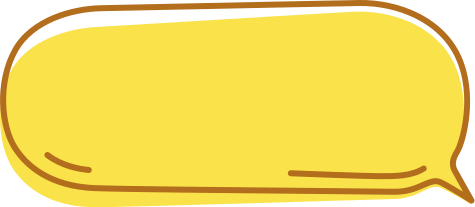 Bài 2: Viết số thập phân thích hợp vào chỗ chấm ( theo mẫu)
3 cm =        m = … m
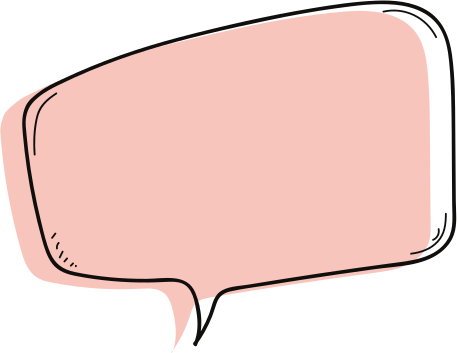 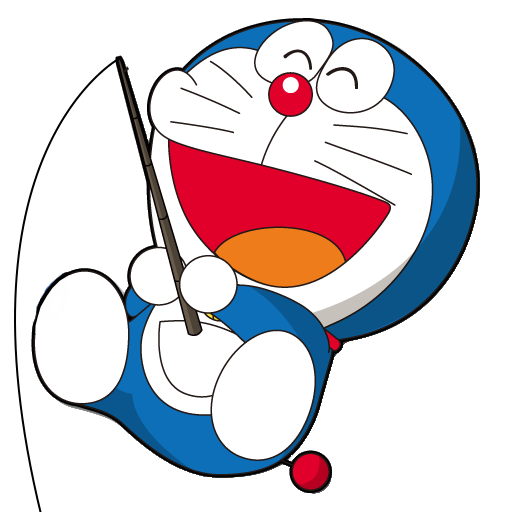 3 cm =        m=        m
0,03
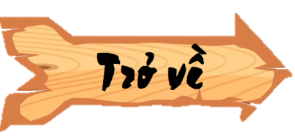 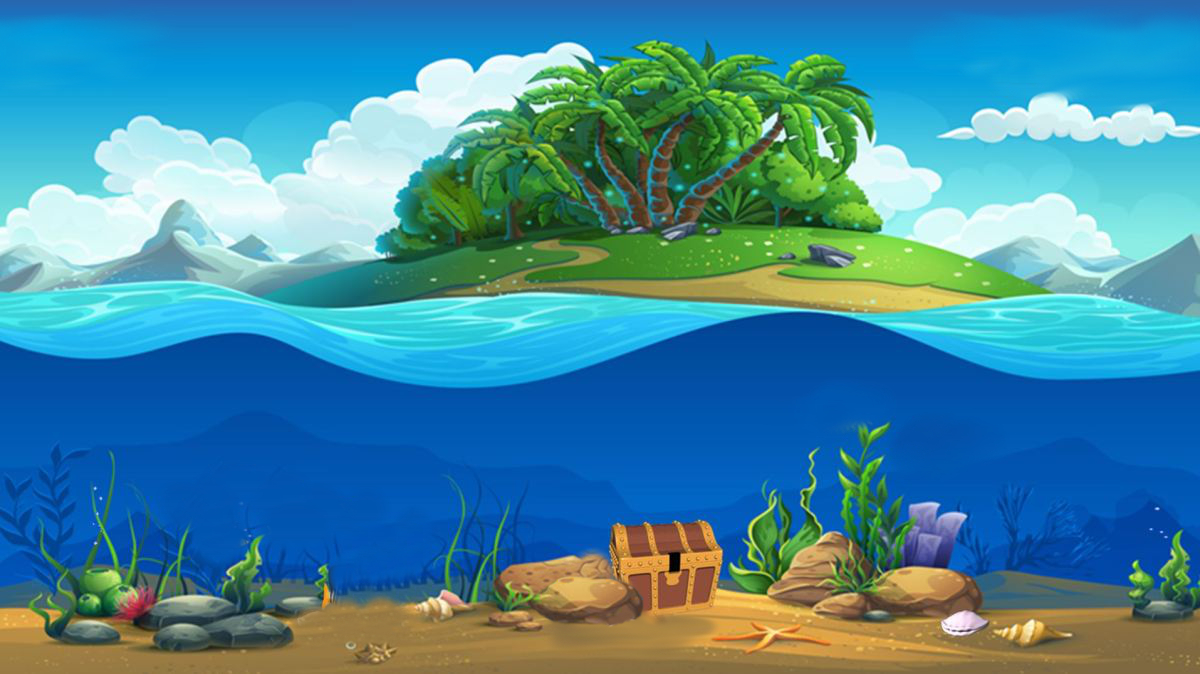 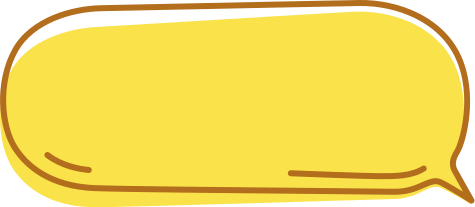 Bài 2: Viết số thập phân thích hợp vào chỗ chấm ( theo mẫu)
8 mm =         m =  …  m
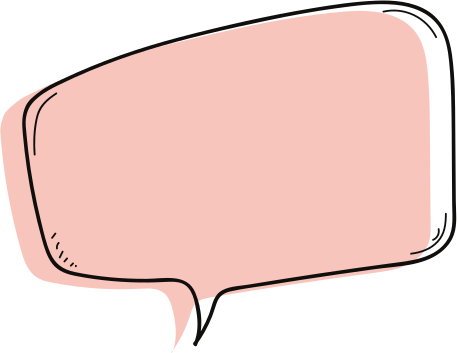 8 mm =         m =         m
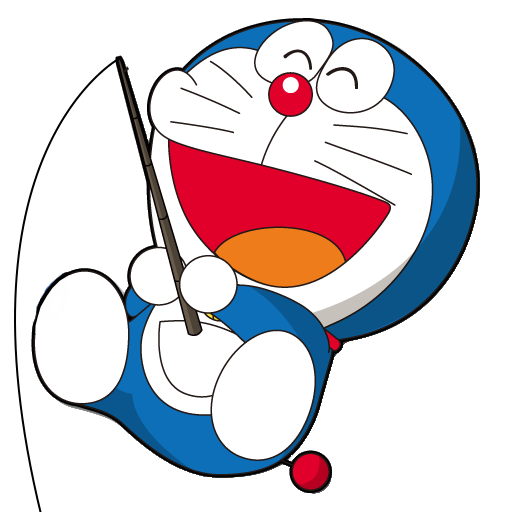 0,008
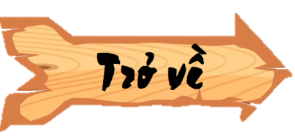 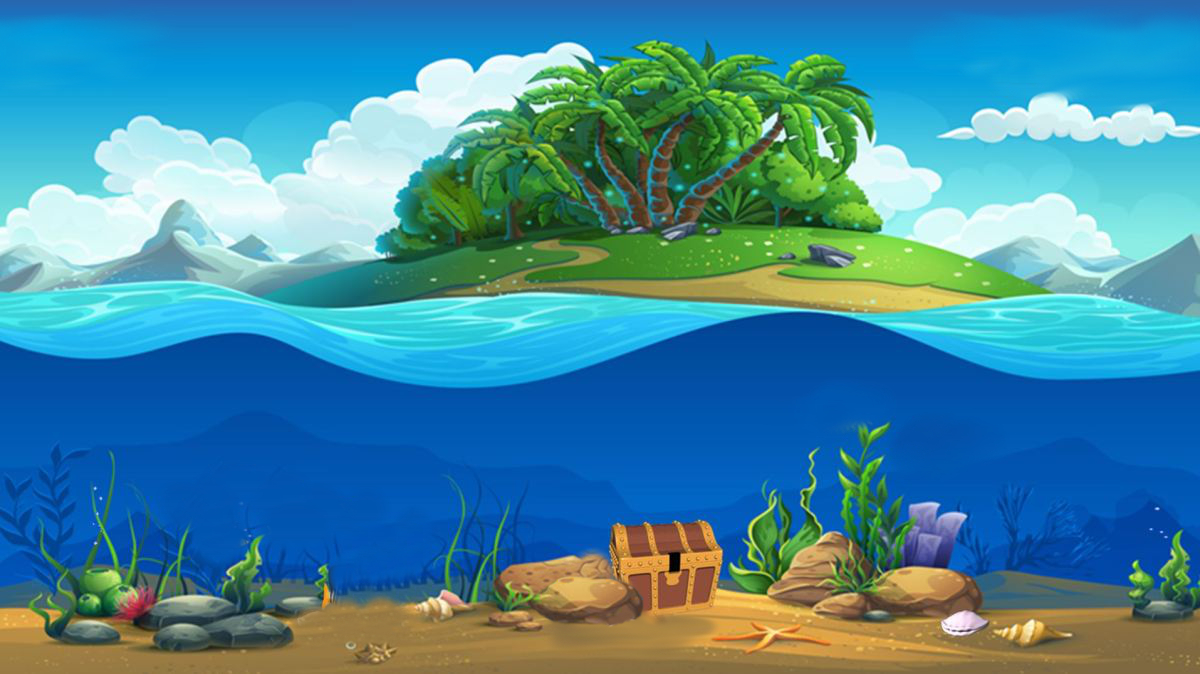 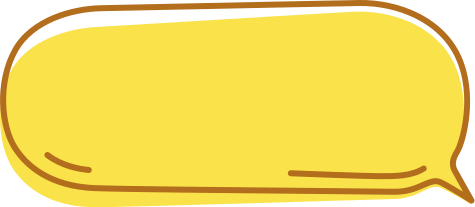 Bài 2: Viết số thập phân thích hợp vào chỗ chấm ( theo mẫu)
6 g =            kg =        kg
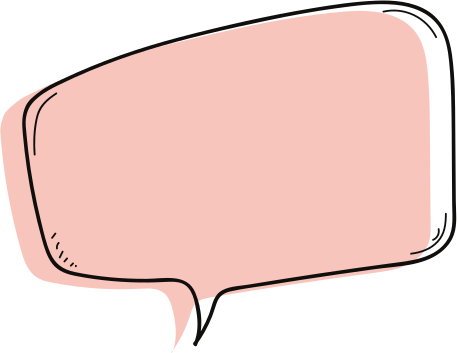 6 g =           kg =          kg
0,006
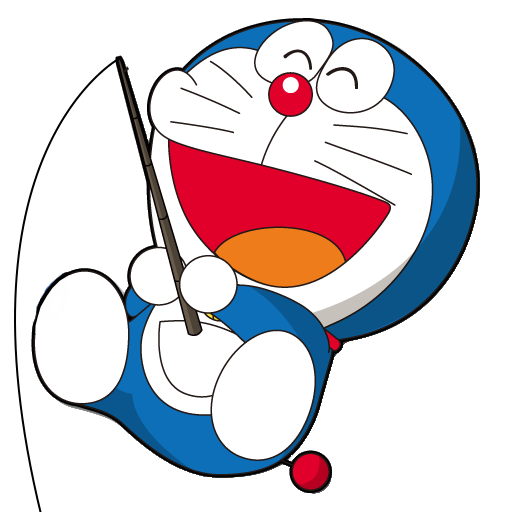 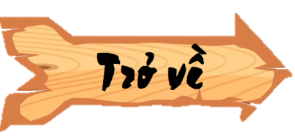 Chúc các bạn học tốt !
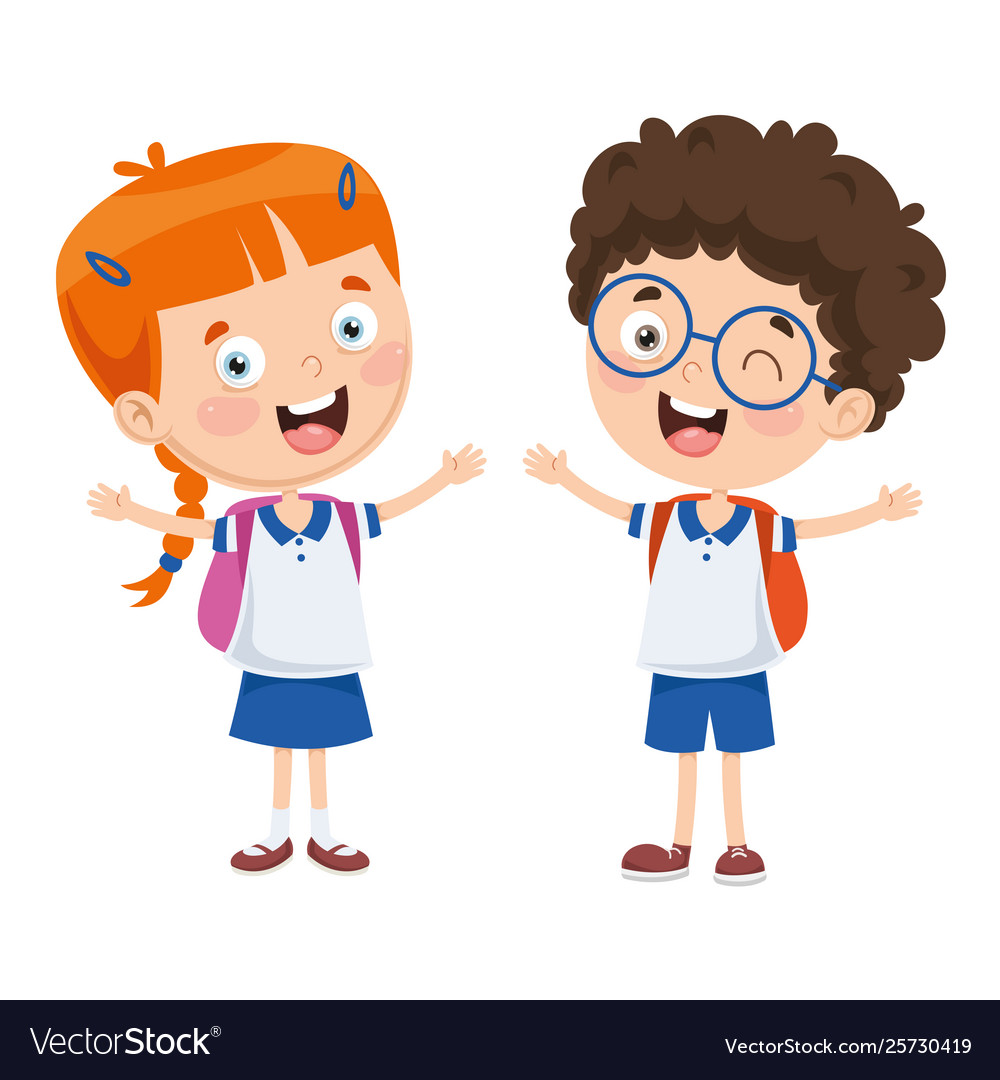